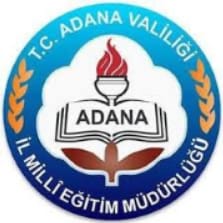 OKUL BAŞARISINDA ÖZ DİSİPLİN
Okul Başarısında Kilit Rol; Öz Disiplin
Kendi ayakları üzerinde durabilen, düşünce ve fikirlerini dile getirebilen, sorumluluklarının bilincinde bir birey…
Her ebeveyn gelecekte çocuğunun bu özelliklere sahip olmasını ister. Ancak çeşitli nedenler ve değişkenler sebebiyle her çocuk sorumluluk bilinciyle hareket etmez. Sorumluluk duygusu gelişmiş çocuklar yetiştirmek belirli yollarla elbette ki mümkündür.
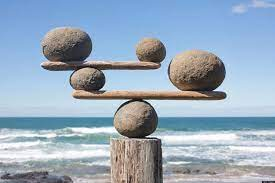 Öz Disiplinli Bir Birey Yetiştirme İşi Bir Süreçtir
Sonrada kazanılan bir beceri olarak değerlendirilen öz disiplin, çocuğun yaşına, cinsiyetine ve kişilik özelliklerine göre değişiklik gösterir. Ancak unutulmamalıdır ki, bu bilinci kazandırmak uzun bir süreçtir ve hayatlarının ilk yıllarında atılan temellerin üzerine inşa edilir. Bunun için ebeveynler, çocuklarını yetiştirirken bugünün çocuklarının, gençlerinin yarının yetişkinleri olduğunu unutmamalıdırlar.
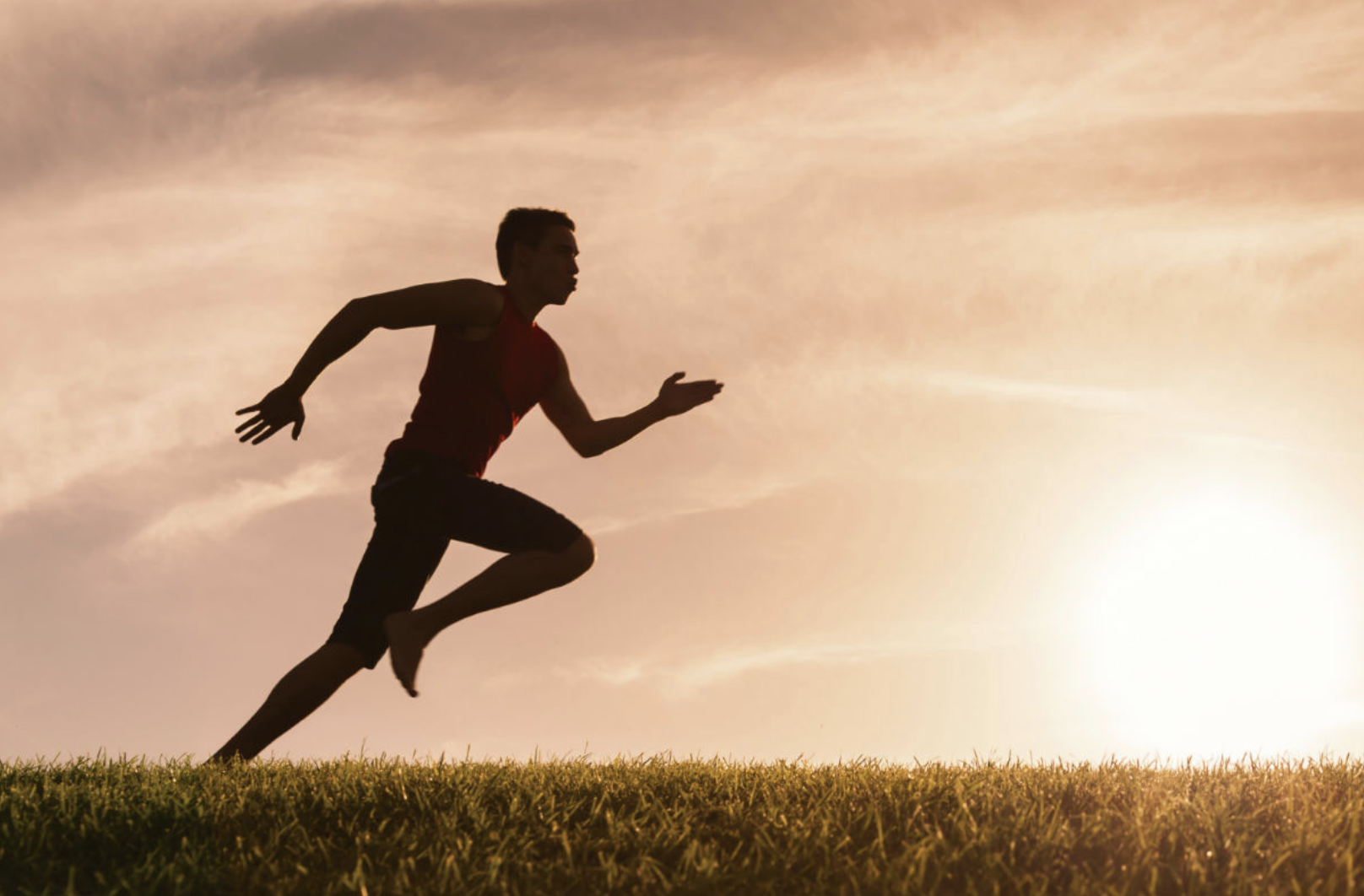 Öz Disiplin Nedir?
Öz disiplin kişinin belirlemiş olduğu hedeflere ulaşabilmesi için davranışlarını ve alışkanlıklarını kontrol altında tutması; hedeflerine odaklanması, izlemesi gereken süreçleri takip ederek hedefe ulaşma sürecindeki psikolojik tutumlarıdır. Kişinin hislerini kontrol etme ve zayıf yönlerini aşma yeteneğidir.
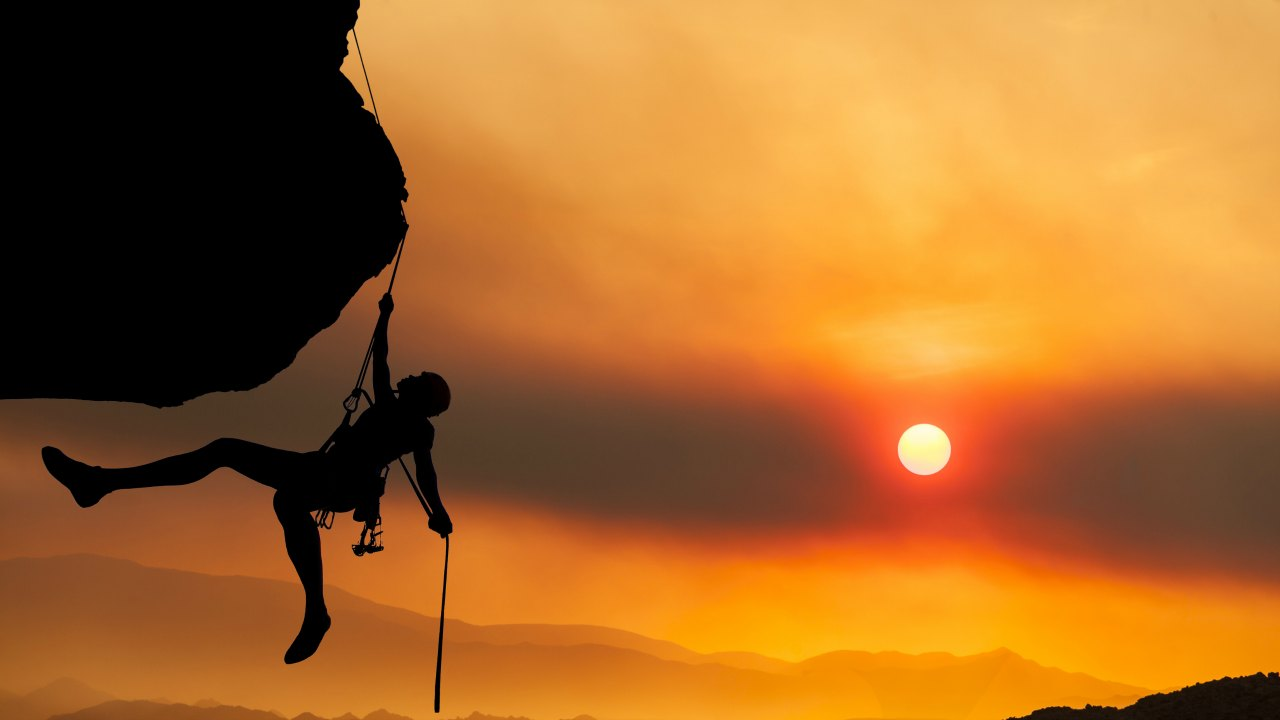 “Disiplin, kişinin kendi amaçlarına ulaşması için yapması gerekenleri planlı olarak yapabilmesidir.”
Öz Disiplinli Çocuk Yetiştirmek İçin Ebeveynler Neler Yapabilir?
Kendi ilgi ve isteklerine odaklanmasına izin verin
Bir çocuğun öz disiplin kazanabilmesi için kendi istek ve ihtiyaçları doğrultusunda davranmayı öğrenmesi gerekir. Erken yaşlarda çocuğunuza kendi istekleri doğrultusunda hareket etmenin iyi sonuçlar doğuracağını göstermek için liderliği ona bırakacağınız eğlenceli birebir oyun vakitleri yaratın. Güvenli oyun ortamlarında bırakın istediği yapsın.
Çocuğunuzla Birlikte Problem Çözmeye Çalışın Ve Çözümün Her Adımda Sözel Açıklamalar Yapın
Örneğin küçük çocuğunuzun oyun oynamak için dışarı çıkmak istiyor olsun. O gün hava soğuk olduğu için çıkmadan önce sıkıca giyinmeniz gereksin. Dışarı çıkmak için şapka ve paltonuzu giymek üzere çocuğunuzla birlikte kapıya doğru yürürken, kedinin su kabının boşaldığını ve eğer doldurulmazsa kedinin siz yokken susayacağını söyleyebilirsiniz. Bu çocuğunuz için güzel bir özdisiplin tecrübesi olacaktır.
Nazik Ama Net Şekilde Sınırlar Koyun
Örneğin oyunu bitirip eve dönmek istemeyen çocuğunuza sınır koyarak büyük bir öz disiplin tecrübesi yaşatabilirsiniz. Varsayalım ki çocuğunuz dışarıda oynayıp yeterince eğlendikten ve yorulduktan sonra bile eve gitmeye itiraz ediyor, dönüyoruz dediğinizde kızgın bir şekilde tepki vererek sizden kaçıyor ve arabaların geçtiği caddeye doğru koşuyor. Böyle bir durumda yapmanız gereken çocuğunuzu yakalamak ve net şekilde sınır çizmek kuralı hatırlatmaktır.
Problemi Kendi Çözme Konusunda Çocuğunuza Büyüdükçe Daha Fazla İnisiyatif Verin
Okul çağı çocuklarında öz disiplin sayesinde işleri takip etme, nihayete erdirme yani sebat gösterme becerisi artar. Akademik, sanatsal, sportif tüm alanlarda başarı için sebatkarlık olmazsa olmaz bir bir özellik olduğu için çocuğunuzun ödevlerinde her geçen gün daha fazla inisiyatif almasını sağlayın. O ödevini yaparken başında dolaşıp çocuğunuzu bunaltmayın, bütün soruları cevaplamış mı diye takip etmeyin.
Size soru sorduğunda yardımcı olun, ilginizi gösterin ama eğer sizden yardım istiyorsa spesifik sorular sormasını isteyin. Eğer çocuğunuzu size soru sormadan önce kendini hazırlaması gerektiğini bilirse kendini öz disiplinli becerikli bir kişi olarak hissedecektir.
Yarını Düşünmesini Ve Gelecek İçin Aksiyon Planı Oluşturmasını Teşvik Edin
Bir çocuğun gelecek zamanı düşünmesi henüz tecrübe etmediği bir durumda bile neler hissedebileceğini anlamasına, gelecekteki zorlanma ve hayal kırıklığını beklemesine ve bunları çözmek için aksiyon planı hazırlamasına yardımcı olur. Eğer çocuğunuz organize olamıyor, ödevlerini zamanında teslim etmiyor, sınavlarına çalışmıyorsa gelecekte karşılaşacağı başarısızlık için endişe duyabilir. 
Çocuğunuza gelecekle ilgili korkusunu yenmesi ve durumu kontrol altına alabilmesi için neler yapabileceğini gösterebilirsiniz. Arkadaşını arayıp ödevleri sormaya ne dersin? Okul çıkışı öğretmeninle konuşmak nasıl bir fikir? Özel ders ayarlayalım mı? Çocuğunuzun organize olabilmesi için ajanda kullanmayı öğretebilirsiniz.
“Disiplin, hedefler ve başarı arasındaki köprüdür.” 
							  							   					 Jim Rohn
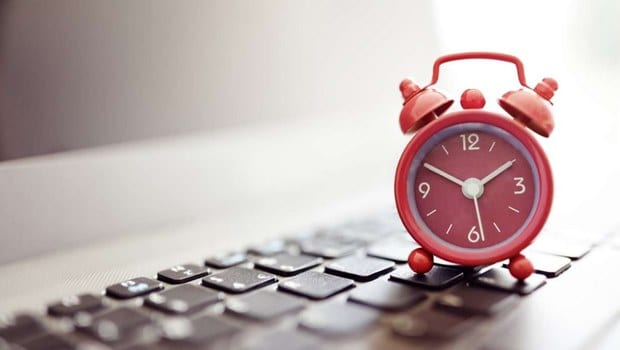 Yetenek Mi Disiplin Mi?
Eskiden bir münazara konusu vardı: Yetenek mi, disiplin mi başarının anahtarıdır? Tabi cevap ikisi de olursa ne ala! Ama bu tartışmalarda münazaracılar sadece tarafı olduğu görüşü ispat ederlerdi. Sonuç ne olurdu biliyor musunuz; hep disiplin kazanırdı.
Öz Disiplin, IQ’dan Daha Önemli
Ortalama yaşları 13 olan 140 çocukla yapılan bu araştırma şu şekilde: Eylül ayında okul açılırken çocuklara, öğretmenlere ve velilere bir anket doldurtuluyor. Bu ankette çocuğun öz disiplini konusunda sorular yer alıyor. Çocuğun kurallara uyma yeteneği, düşünmeden hareket edip etmediği, anlık haz için gelecekteki daha büyük avantajları feda edip etmediği gibi konuların araştırıldığı bu anket sonucunda her çocuğa belli bir puan veriliyor.
Araştırmacılar, 7 aylık süreç sonunda öz disiplini yüksek olan çocukların o eğitim yılındaki başarılarının diğer çocuklara nazaran daha yüksek olduğunu ve çocukların daha iyi liselere kabul edildiğini buluyorlar.
Pennsylvania Üniversitesi psikoloji bölümünde yapılan bir araştırmaya göre ilkokul çocuklarının gelecekteki başarılarında öz disiplinin, IQ’dan daha önemli bir role sahip olduğu sonuçlarına ulaşılıyor.
Öz Disiplini Geliştirmenin 10 Yolu
1- Kendinizi bilin.
Başlangıç olarak kendini bilmelisiniz ve kendi analizinizi iyi yapmalısınız. Kendinize yapabileceğinizden fazlasını asla yüklememelisiniz. Bu analizi yaparken, “kim olduğunuz? ”, “ ne yapmak istediğiniz?” ve “kendinize biçtiğiniz değer nedir?” gibi soruları cevaplayıp, kağıda dökebilirsiniz. Bu sorular hakkında daha iyi bilgi sahibi olmanız ve kendinizi daha kolay analiz edebilme yeteneğiniz size gelecek için daha çok kolaylık sağlar. Bulunduğunuz noktayı çok iyi tespit edebilirseniz, kolaylık ve ileriyi görme elinizde olacaktır.  Eğer başarılı bir şekilde bulduğunuz bu veriler ile hesaplamalarınızı iyi yapabilirseniz, sağlam yapı taşlarını ortaya koymuş olur ve gelecek için çalışmalarınıza daha rahat başlayabilirsiniz.
2- Hedeflerinizi Belirleyip, Yapmanız Gerekenlere Başlayın.
Eğer bir hedefiniz yoksa başarmak içinde motivasyona sahip olmazsınız. Her şey bir hedef belirlemekle başlar.
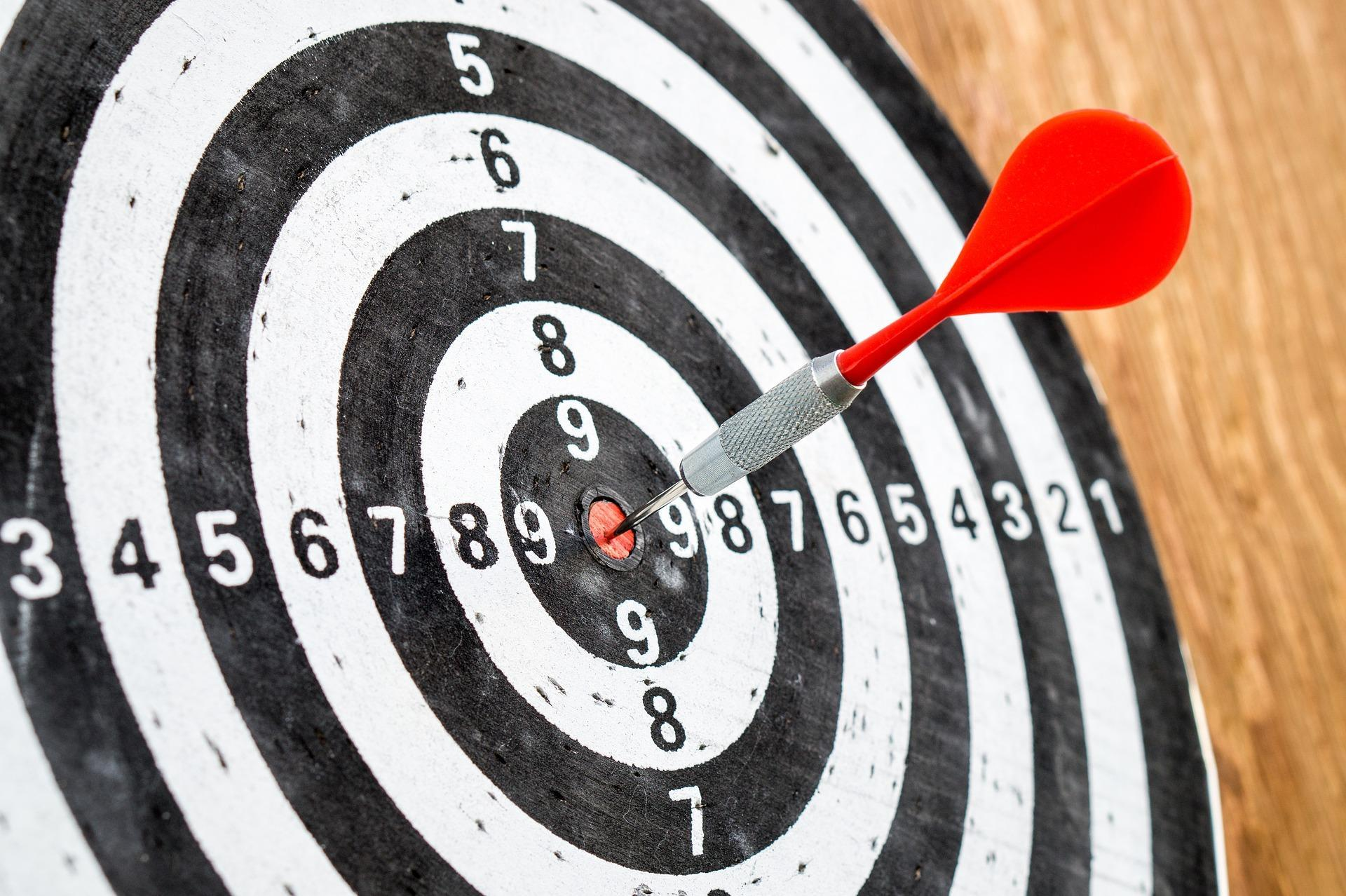 3- Önce Acıyı Çekin Ve Hazzı Yaşamayı Erteleyin.
Önce acı çekmeyi öğrenip sonra da hazzı yaşamayı öğrenebilirsiniz. Bu başarının kuralıdır. Bu zor görülebilir başlangıçta. Evet, disiplinsiz bir durumdan kurtulmak hiçbir zaman kolay olmamıştır. Genelde acı çekilir ve zorlanılır başlangıçta bu yolda. Sabırsız olmamalısınız, terlemeli, emek vermeli ve çaba göstermeyi öğrenmelisiniz.
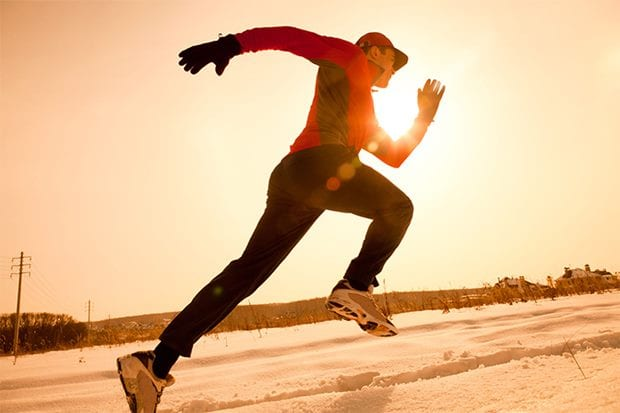 4- Kötü Alışkanlıklardan Kurtulup İyi Alışkanlıklar Edinin.
Geç kalma, erteleme, üşenme, boş verme ve geciktirme gibi alışkanlıkları yolun başında bırakmalısınız. Sağlıklı, başarıya odaklı, huzurlu ve mutlu yaşamı istemelisiniz. Gereksiz ve size yararı olmayan (hatta yarardan çok zararlı olabilen şeylerde bu kategoride) şeylere Hayır demeyi öğrenmelisiniz.
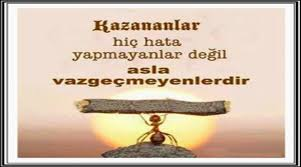 5- Kendinizi Pozitif Durumda Tutun.
“Önce zevki yaşayıp, keyfim gelince çalışmaya başlarım” diye düşünenler daima yapacakları işi ertelerler. Bunun sonucunda işler birikir ve “zaten yetişmeyecek” düşüncesinin kıskacına yakalanırlar. Aynı durum sürekli "yarın başlarım" diyerek erteleyen insanlarda da yaşanmaktadır.
6- Replik Ve Sloganın Gücünü Kullanarak Öz Disipline De Sadakat Edin.
Replik tekrar tekrar yapılan harekete denir. Aynı şekilde sloganında beyinde tetiklediği bir bölge vardır. Beyin tetikleyici sloganı alır almaz belirli duygulara ve düşüncelere odaklanır.Örneğin birkaç slogan!-Başarabilirim, üşenme, erteleme ve vazgeçme, - Şimdi değil de ne zaman? , -Şampiyonlar 7 kere düşer 8 kere kalkar
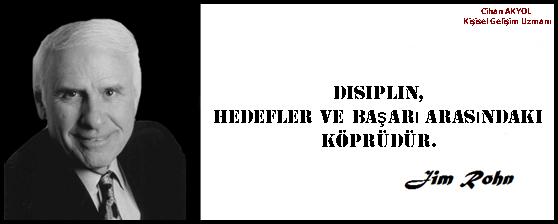 7- Kendinizle Bir Öz Disiplin Anlaşması Yapabilirsiniz.
- Erken yatıp ve erken kalkacağım ve Düzenli olacağım. 
- Günlük, Haftalık, Aylık Planlar yapıp bunlara uyacağım. 
- Vizyon belirleyeceğim.(6 ay sonra, gelecekte nerede olacağım?) 
- Başarısızlığımı; başarıya ulaşmak için vasıta sayacağım. 
- Başardıkça kendimi daha da geliştireceğim ve asla şımarmayacağım. 
- Televizyon izlemeyeceğim.
- Sosyal medyaya gerekli zamanı ayıracağım.
- Kitap okuyacağım. 
- Pozitif düşünüp negatif insanlardan uzak duracağım. 
- Asla pes etmeyeceğim. vb.
8- Sonuca Odaklanın.
Yapmak istemediğiniz her işin sonucuna odaklanın.Düşünün; yaptığınız o işi tamamladığınızda, kendinizi ne kadar mutlu, neşeli, coşkulu ve tatmin hissedeceksiniz?

«Çalışmanın her saniyesinden nefret ediyordum ama kendime hep “ Dayan!” diyordum. Bugün çalışacağım ve ömrümün sonuna dek şampiyon olarak kalacağım
																	 Muhammed Ali
9- Öz Disiplinin Meyvelerini Toplayın.
Evet, ödüllerinizi almanız gerekli.  Öz disiplin konusunda adım attığınız başarılı olduğunuz alanda meyvelerinizi toplayın.  “Kişisel küçük zaferler” kazanmaya başladıkça, öz güveniniz artacak ve öz disipline destek olan cesaret daha doğal olarak sizde yer edecek.
10-  Artık Başarı Ve Mutlu Olma Vakti, Provokatörlerden Ve Negatif Ortamlardan Uzak Durun.
Mutluluk için bir çok adımı geride bırakıp, uzun bir yol kat ettikten sonra hedefinize giden yoldan çıkmaya sebep olacak faktörlerin farkında olmalısınız ve onlarla mücadele etmelisiniz.Öz disiplin konusunda sıkıntı yaşayabilirsiniz, üzülmeyin. Bu kendiliğinden geliştirilebilir bir olgudur. Örneğin erken kalkamayan biriyseniz belirli bir süre kendinizi erken kalkmaya alıştırmak için denemeler yapar ve kendinizi geliştirirsiniz. Sonucunda erken kalkmaya alışırsınız.
Geliştirdiğiniz Bu Güçlü Öz Disiplin Size Neler Sağlayacaktır.
- Düşüncelerinize emredebilecek ve zihninizin patronu olacaksınız.
- Olumlu ve olumsuz alışkanlıklarınızı yönlendirebilecek, böylece istediğiniz konu üzerine konsantrasyonunuzu arttırabileceksiniz. 
- Hedeflediklerinizi ve hayal ettiklerinizi yaşama geçirerek iç huzuru ve öz güveni yakalayabileceksiniz.
- Dış etkenlerin üzerinizdeki negatif etkilerini azaltabileceksiniz.
- Kişisel ve ruhsal gelişiminizi izleyip, gerçekleştirebileceksiniz. 
- Günlük hayatınızı kontrol edebilip, istemediğiniz alışkanlık ve davranışları terk edebileceksiniz.
- Tembellikten yakanızı kurtararak daha istekli, daha çalışkan bir ruh yapısına kavuşabileceksiniz. Bunlar sadece dağın görünen yüzü.
Emin olun yapabilirsiniz. “Disiplinin bedeli, pişmanlığın acısından azdır.” 

Hepimiz bir adım atmalıyız, zincirlerimizi kırıp, harekete geçmeliyiz. 

Gerçekten içimizde yapabileceğimizden daha fazlası var.
TEŞEKKÜRLER…
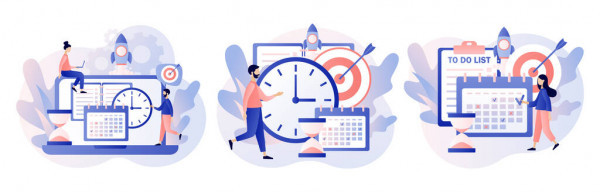